Cost of living crisis: the view from Wales
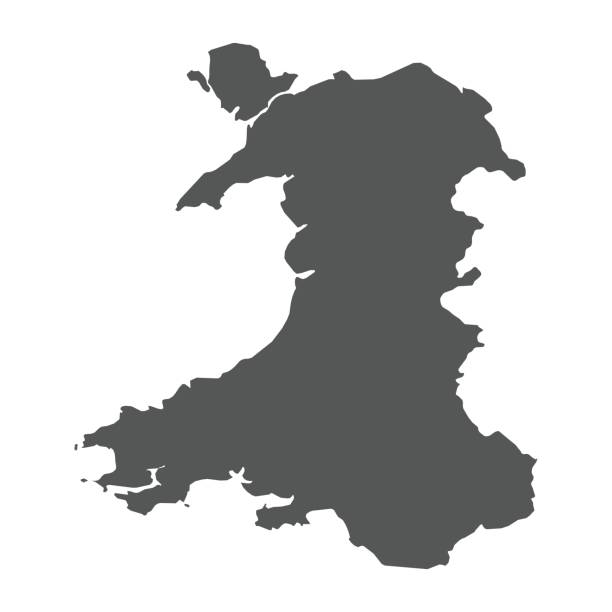 Dr Louisa Petchey
Senior Policy Specialist, Public Health Wales
9 May 2023
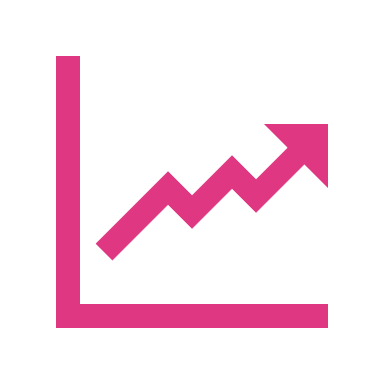 Wales at risk
Wales has higher levels of poverty compared to the UK with almost 1 in 4 in poverty for the last decade
Low income
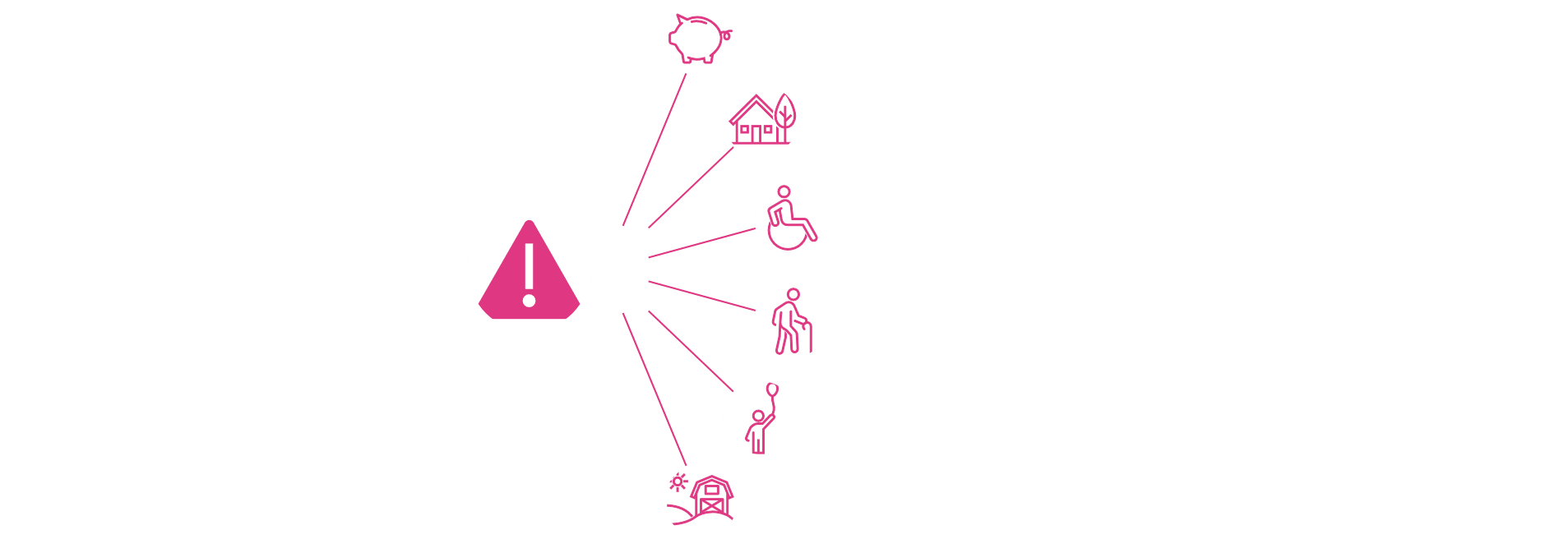 Nearly 12,000 homeless households of which 4000 in priority need and further 9000+ threatened
Homeless
28% of people report a disability in Wales - higher than any other part of the UK (national average of 22%)
Disability
At risk populations
Over 65s represent over a fifth of the population in Wales, the highest proportion of all UK countries
Older
More than 1 in 3 children in Wales live in relative income poverty - higher than the UK average
Children
Rural
Nearly 1 in 3 people in Wales live in rural areas making it the second most rural nation of the UK
Crisis of severity & scale
Oct 2021
Oct 2022
● Secure  ● Exposed  ● Struggling  ● In serious difficulties
Reference (Wales-specific data provided by authors)
A public health lens
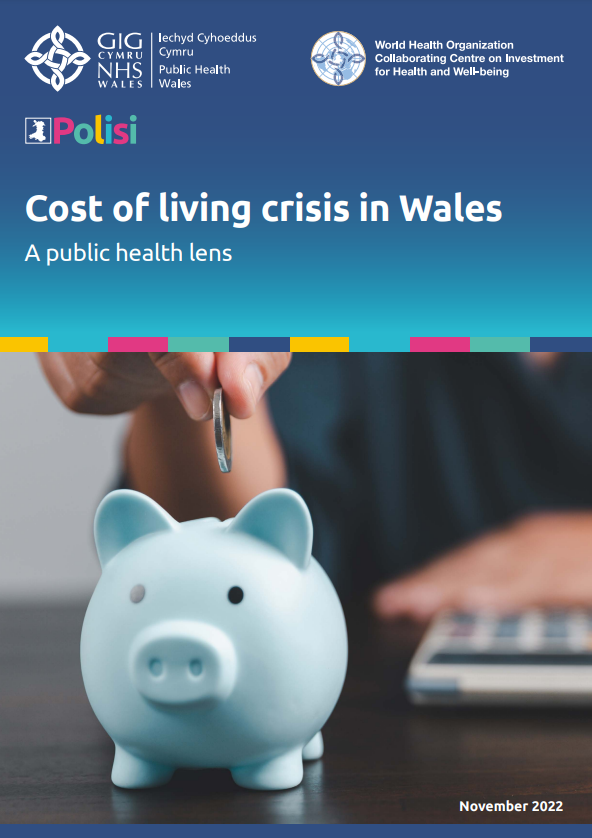 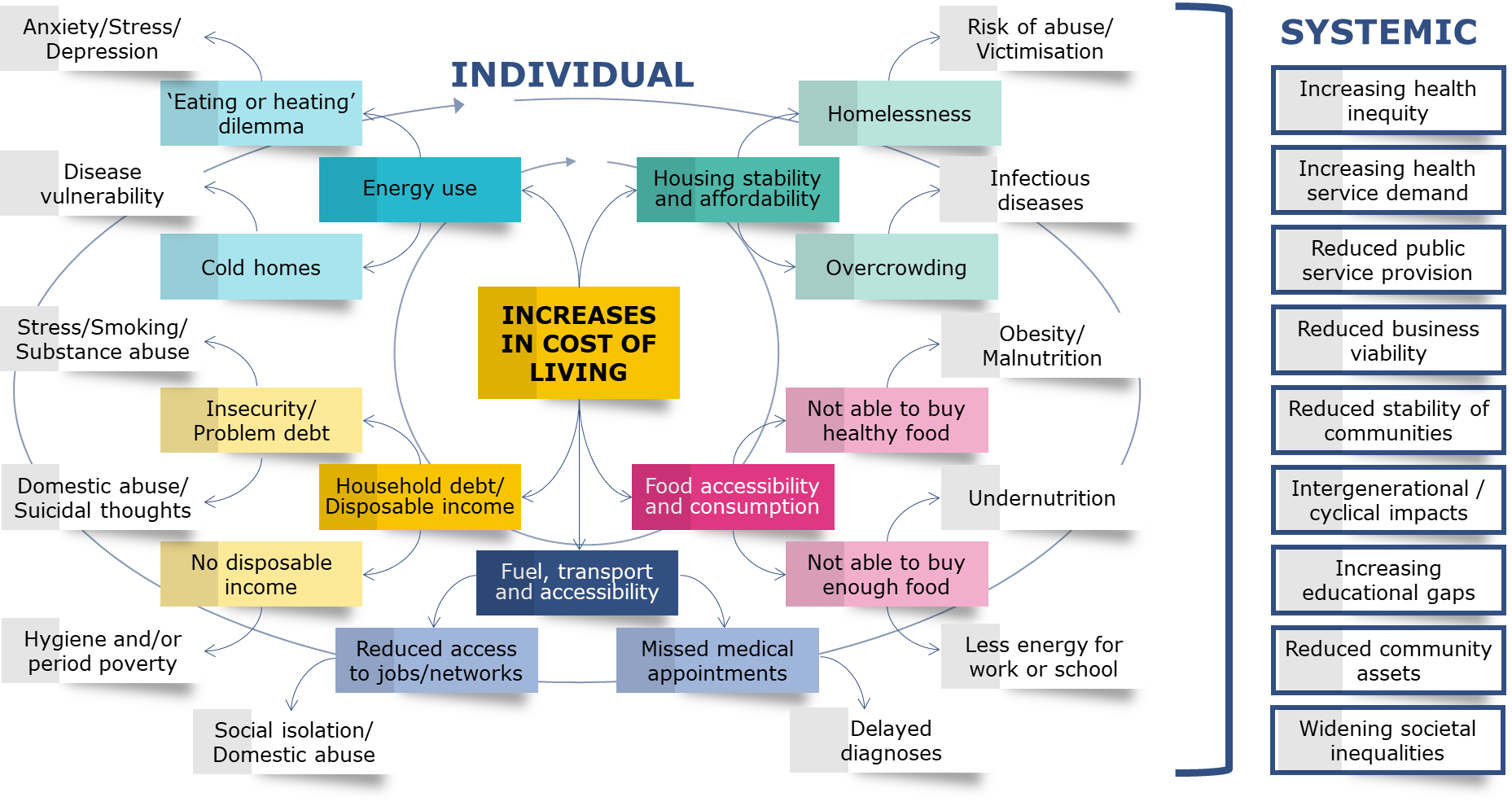 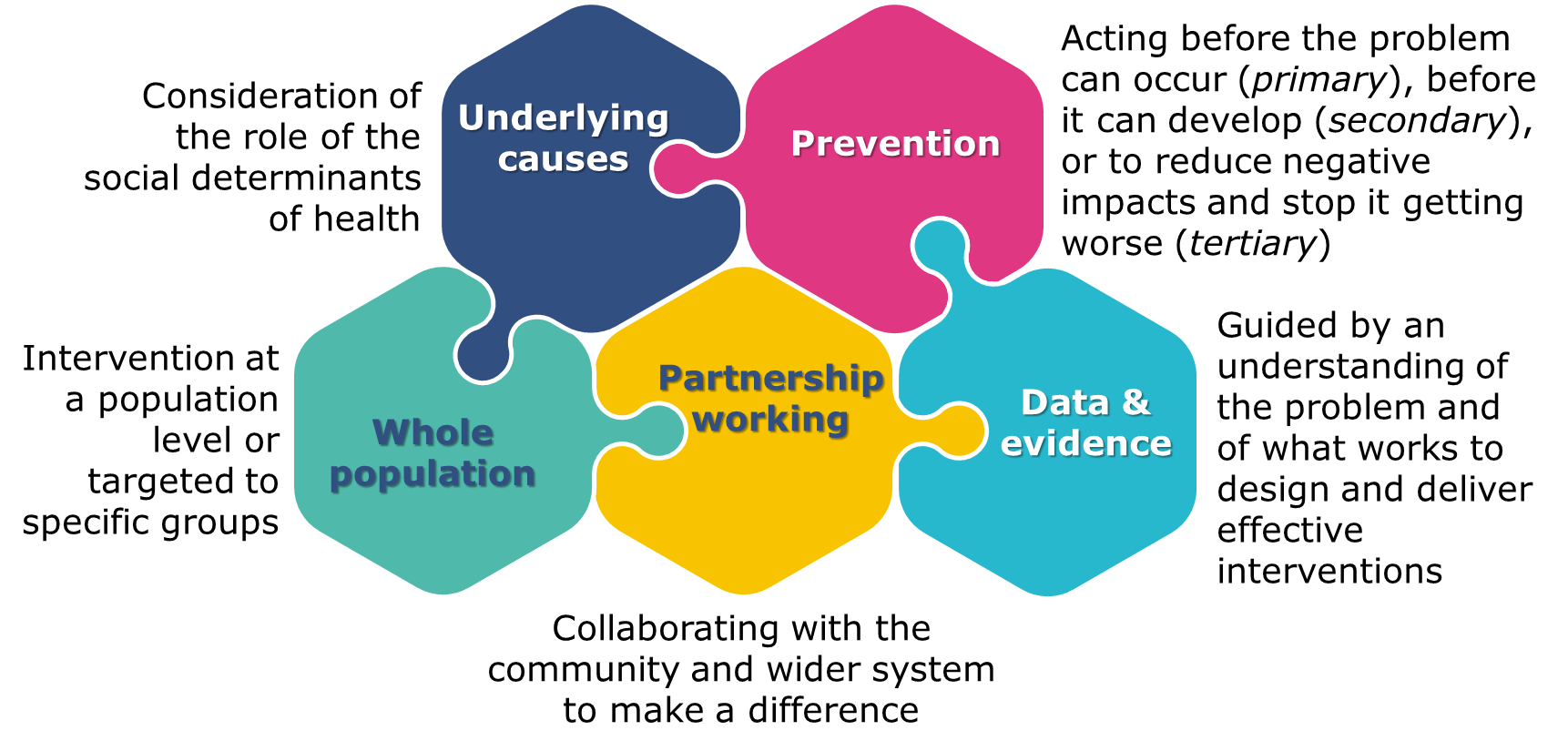 Taking action ourselves
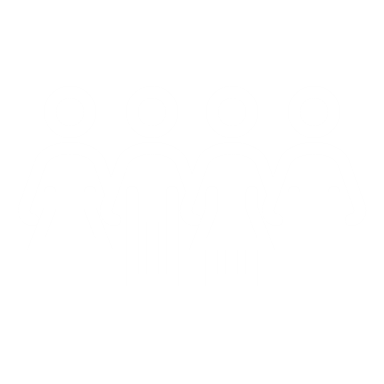 Supporting our staff
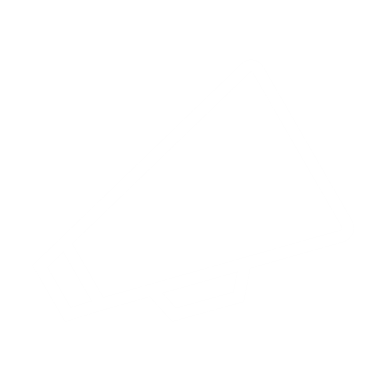 Strengthening our winter comms
Enabling access to screening & sign-posting
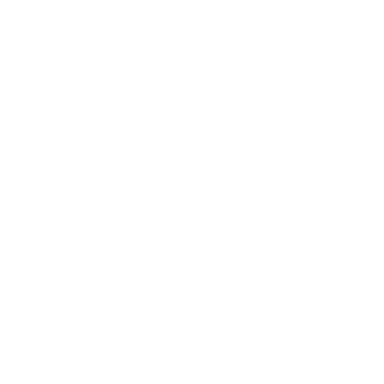 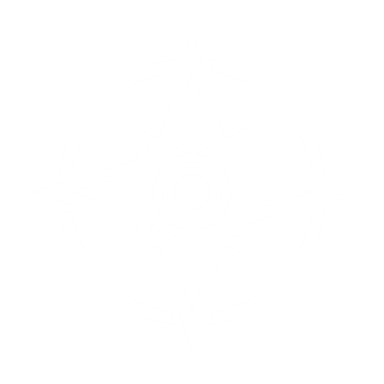 Re-orientating our work programmes
Providing targeted support & collaborating with community sector
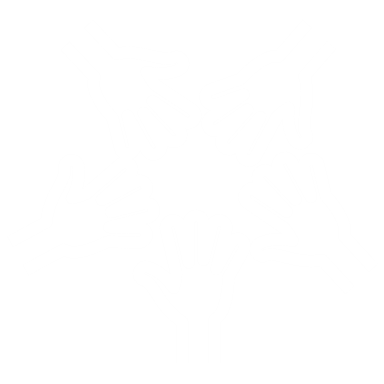 Supporting the system
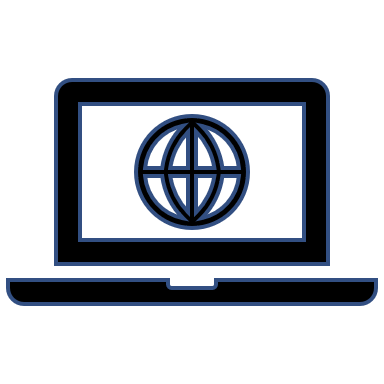 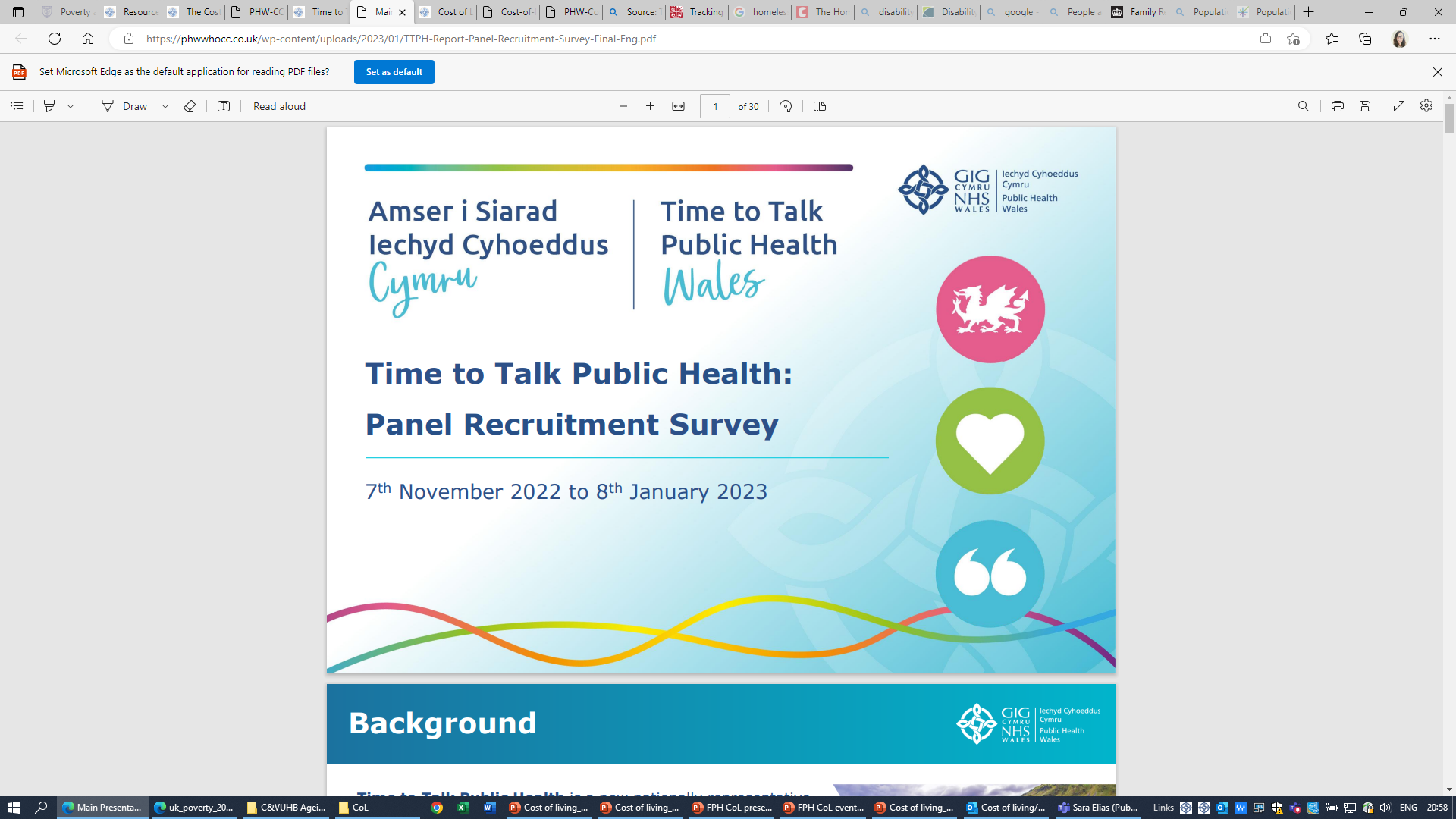 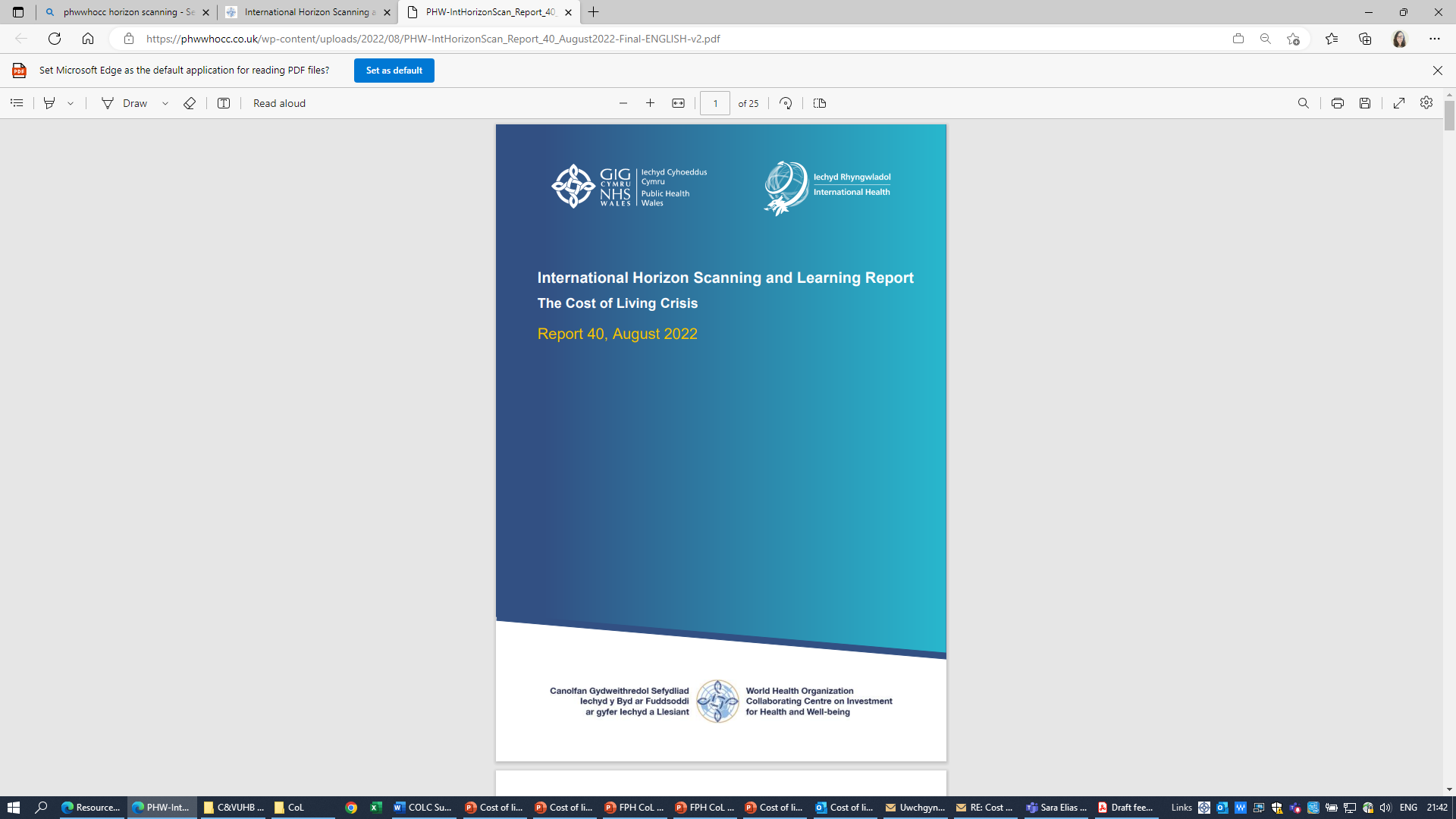 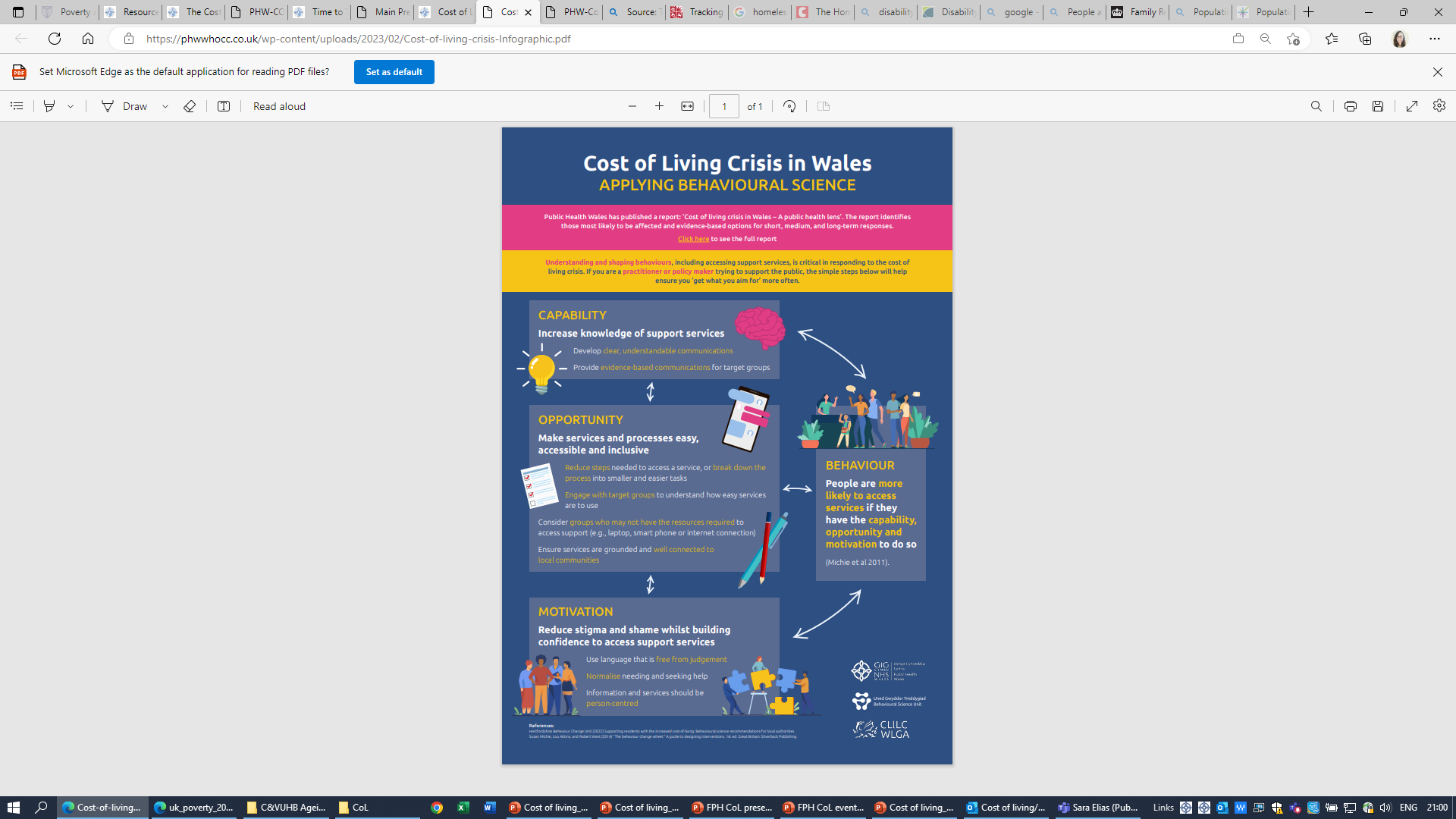 “Taking action on the cost of living crisis in Wales”
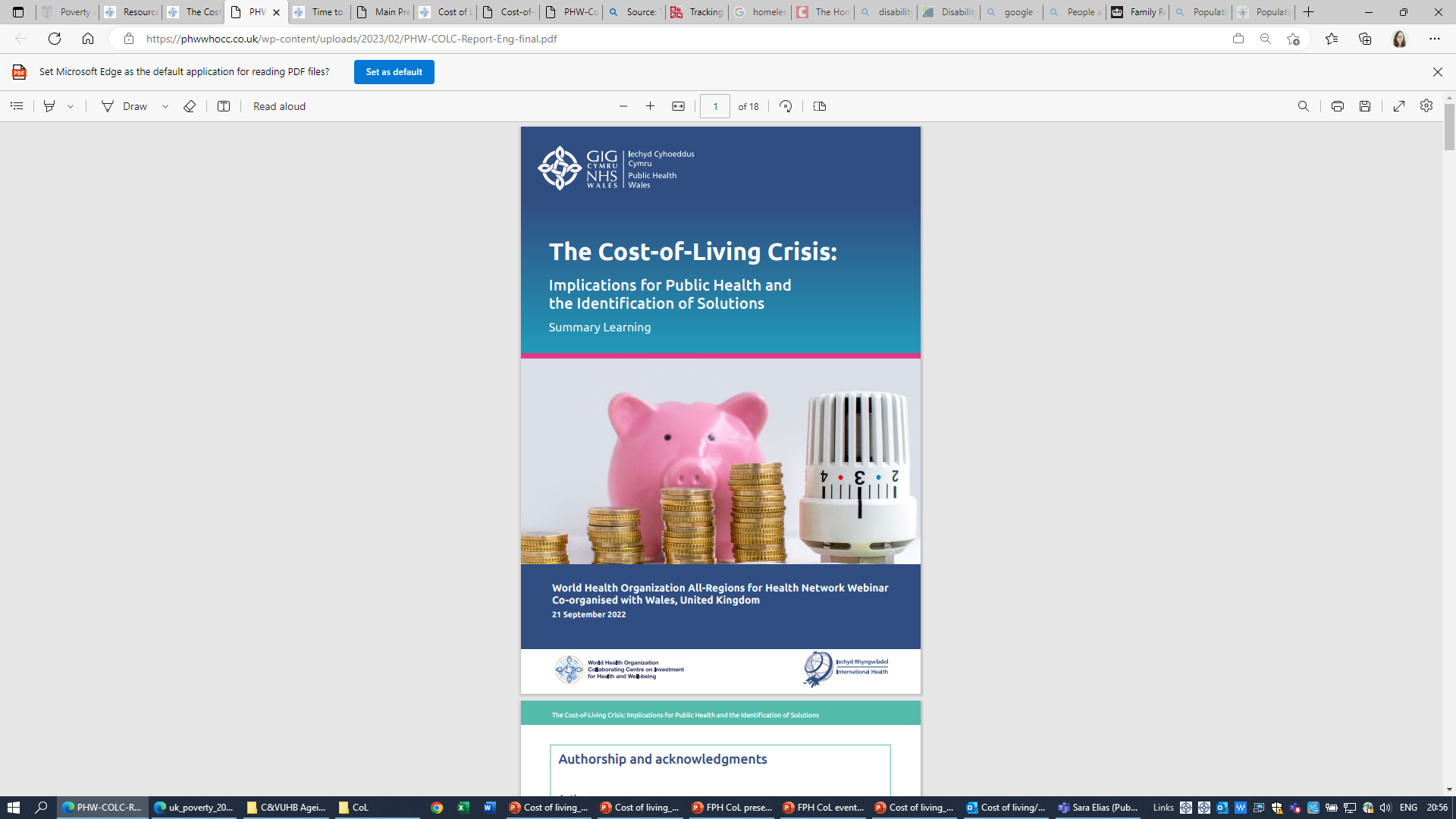 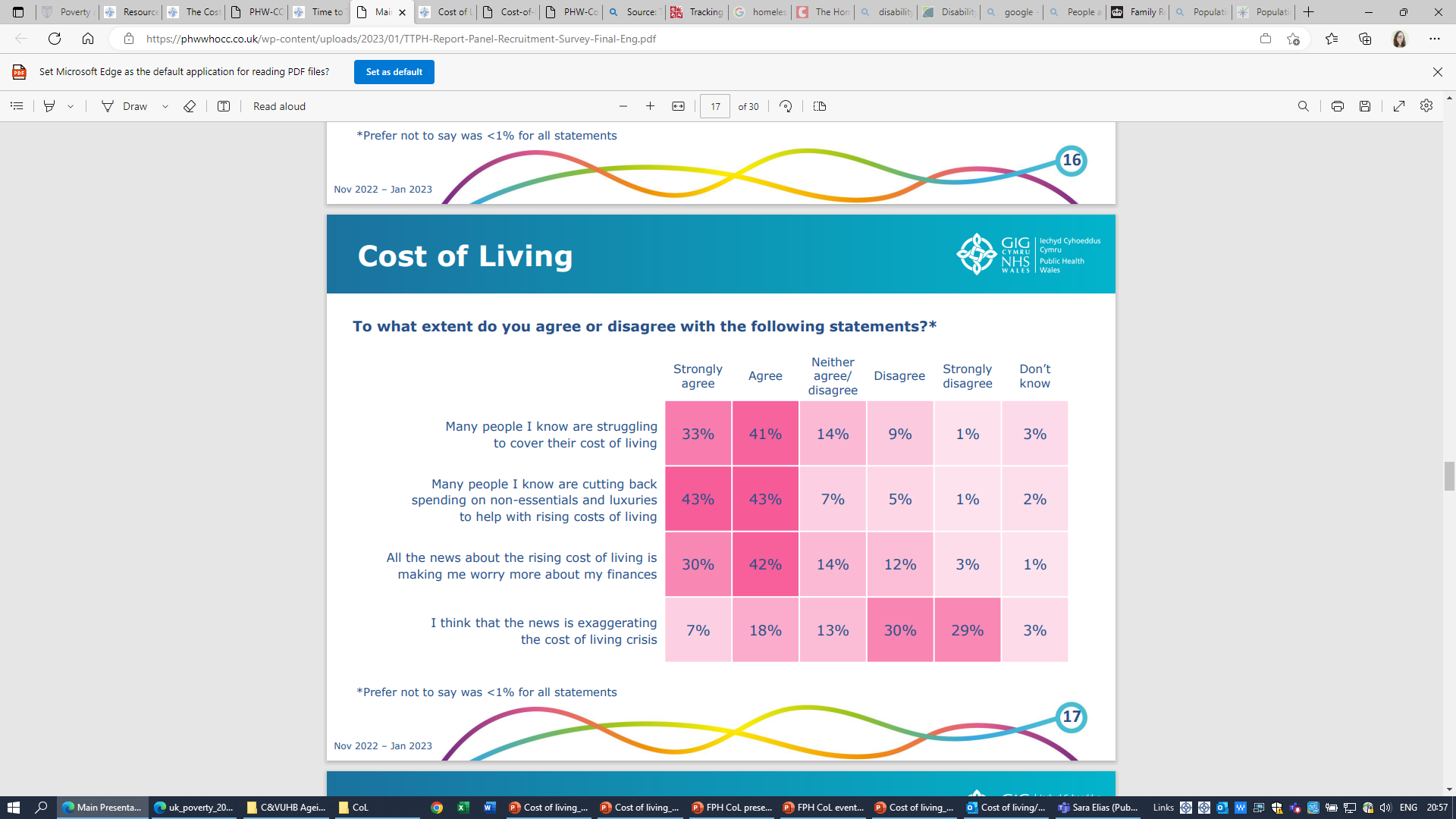 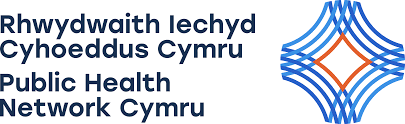 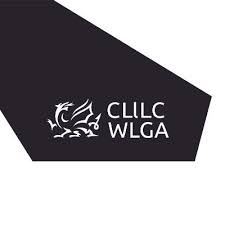 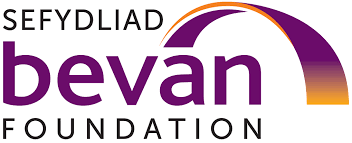 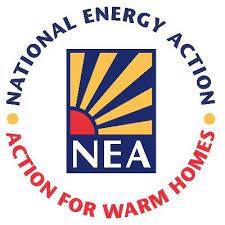 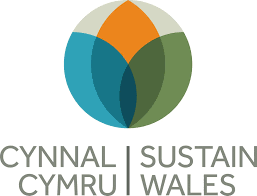 Convening the system
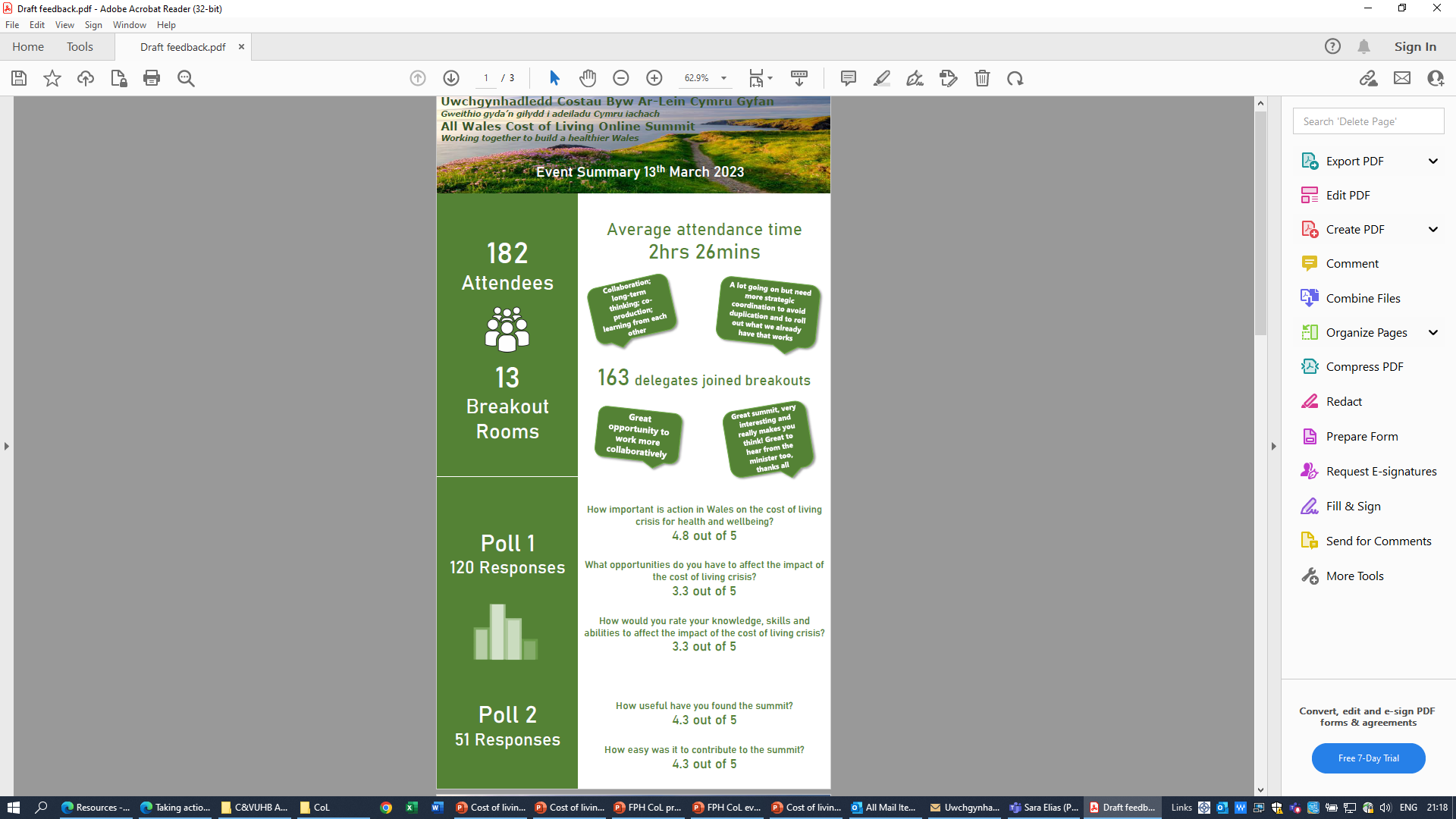 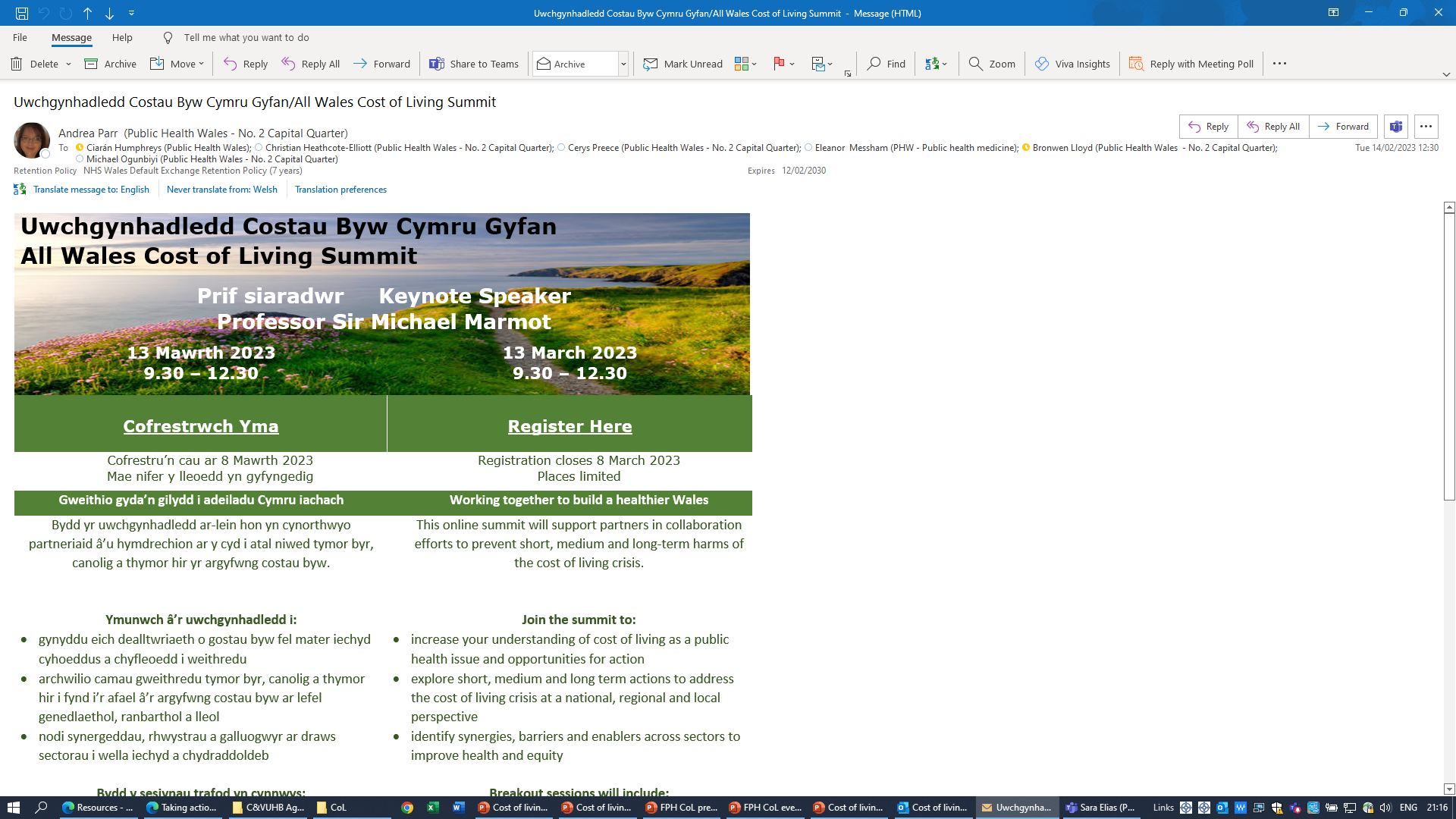 Short-term
Medium-term
Longer-term
Welsh Government
Fuel Voucher Scheme
£200 Wales Fuel Support Scheme
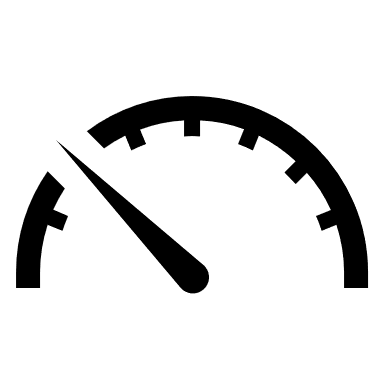 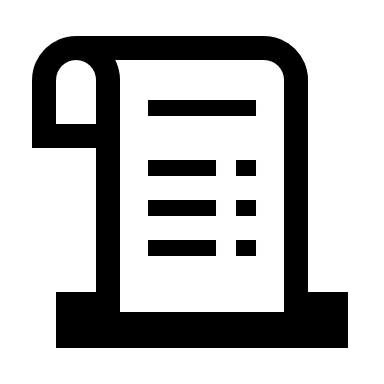 Welsh Gov’t CoL support
£150 cost of living support scheme
Discretionary Assistance Fund (DAF)
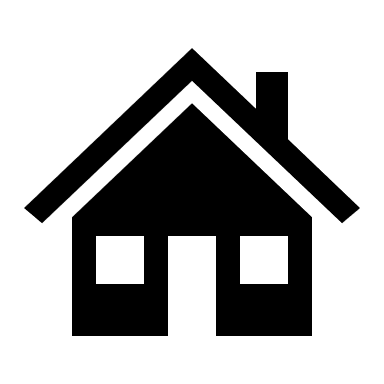 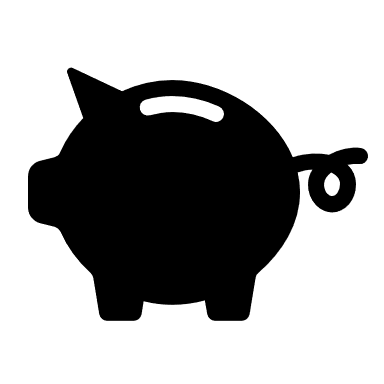 Expansion of free childcare & school meals
Real Living Wage for social care
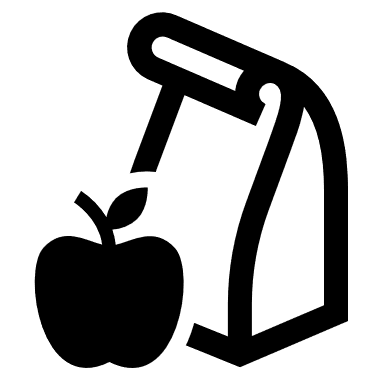 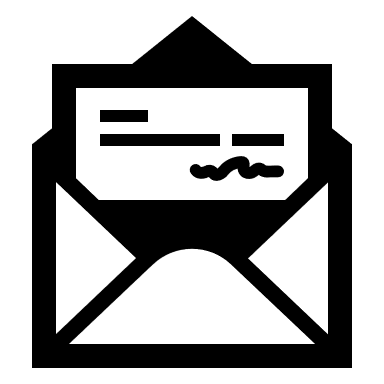 Enabling policies
Prosperous

An innovative, productive and low carbon society which recognises the limits of the global environment and therefore uses resources efficiently and proportionately (including acting on climate change); and which develops a skilled and well-educated population in an economy which generates wealth and provides employment opportunities, allowing people to take advantage of the wealth generated through securing decent work.
Resilient

A nation which maintains and enhances a biodiverse natural environment with healthy functioning ecosystems that support social, economic and ecological resilience and the capacity to adapt to change (for example, climate change).
Healthier 

A society in which people’s physical and mental well-being is maximised and in which choices and behaviours that benefit future health are understood.
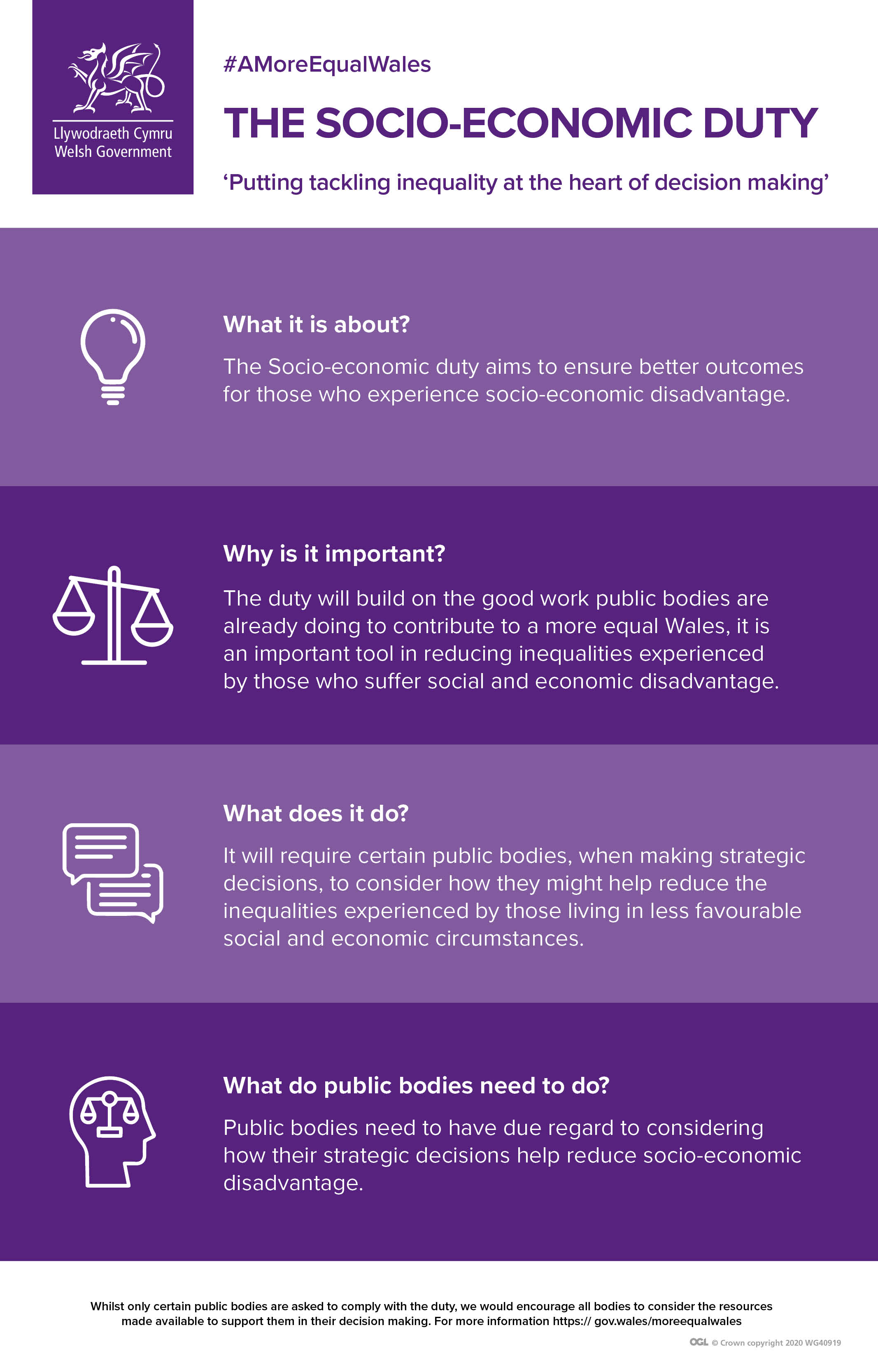 More equal 

A society that enables people to fulfil their potential no matter what their background or circumstances (including their socio-economic background and circumstances).
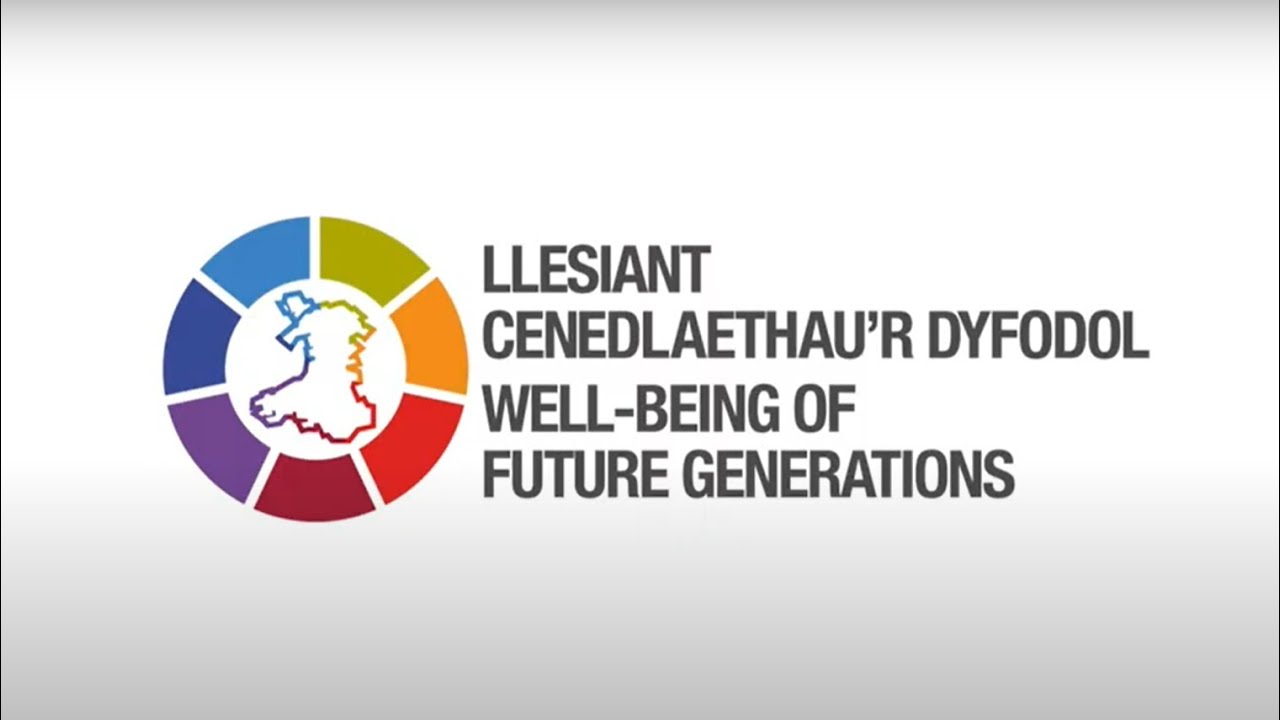 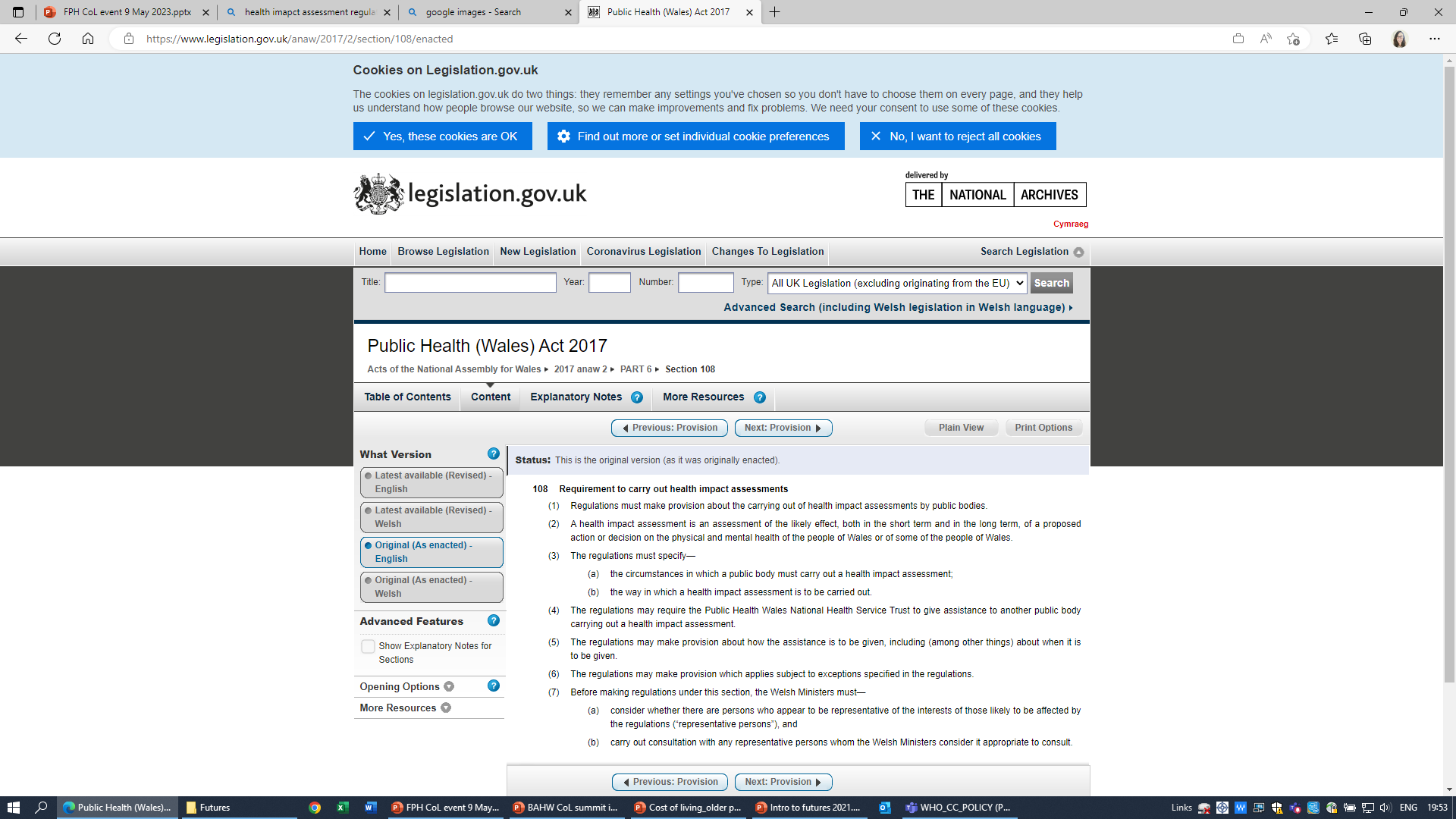 Vibrant culture and thriving Welsh language 

A society that promotes and protects culture, heritage and the Welsh language, and which encourages people to participate in the arts, and sports and recreation.
Cohesive communities

Attractive, viable, safe and well-connected communities.
Globally responsible

A nation which, when doing anything to improve the economic, social, environmental and cultural well-being of Wales, takes account of whether doing such a thing may make a positive contribution to global well-being.